FUNGSI
Fungsi
Fungsi adalah hubungan antara satu variabel (peubah) dengan variabel lain yang masing-masing variabel tersebut saling pengaruh mempengaruhi.
 Unsur – unsur dari fungsi :
Variabel
Koefisien 
konstanta
Variabel adalah suatu besaran yang didalam suatu permasalahan nilainya dapat berubah-ubah.
 koefisien adalah bilangan atau angka yang terkait dan terletak didepan suatu varibel dalam sebuah fungsi.
 konstanta adalah bilangan atau angka yang turut membentuk sebuah fungsi tetapi berdiri sendiri sebagai bilangan dan tidak terkait pada suatu variabel tertentu.
Example : y = 0,8x + 5
Operasi Fungsi Aljabar
Penjumlahan 
 	dinyatakan dengan f + g, adalah fungsi yang didefenisikan oleh (f+g)(x)= f(x) + g(x)
2. 	Pengurangan 
	dinyatakan dengan f - g, adalah fungsi yang didefenisikan oleh (f-g)(x)= f(x) - g(x)
Perkalian  
	dinyatakan dengan f . g, adalah fungsi yang didefenisikan oleh (f.g)(x)= f(x) . g(x)
Pembagian: 
	dinyatakan dengan f / g, adalah fungsi yang didefenisikan oleh (f/g)(x)= f(x) / g(x)
Example
Diketahui bahwa f(x) = -5x + 2 Tentukanlah :
f(-2)
f(a-2)
f(0)
2. 	Diketahui f(x) = x2 – 4 dan g(x) = x + 2 tentukanlah :
(f+g)(x)
 (f-g)(x)
 (f.g)(x)
 (f/g)(x)
Bentuk-bentuk fungsi
Fungsi Monoton
	Jika setiap X1=X2, maka sesalau berlaku f(x1)=f(x2)
Fungsi Monoton Turun
	 Jika setiap X1<X2, maka sesalau berlaku f(x1)>f(x2)
Fungsi monoton naik
	Jika setiap X1<X2, maka sesalau berlaku f(x1)<f(x2)
Fungsi Genap, Jika f(x) = f(-X)
Fungsi Ganjil, Jika f(-x) = -f(x)
Example
Tentukanlah bentuk fungsi dibawah ini apakah fungsi monoton naik atau fungsi monoton turun:
f(x) =		, dalam interval (2,5)

f(x) =		, dalam interval (0,3)

Selidikilah yang mana fungsi dibawah ini fungsi genap atau fungsi ganjil :
f(x) = 	+ 4
f(x) =	 + x
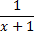 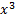 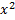 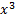 Grafik
Hal yang perlu diingat dalam menggambar grafik adalah konsep koordinat yang terdiri dari dua sumbu, yaitu sumbu horizontal sebagai sumbu x dan sumbu vertikal sebagai sumbu y.
Y
X
Titik Potong Pada Grafik
Titik potong pada grafik digunakan untuk memudahkan menggambar grafik.
Titik potong terdiri dari dua jenis yaitu:
Titik potong sumbu y (terjadi pada saat x=0)
Titik potong sumbu x (terjadi pada saat y=0)
Example
Gambarlah grafik (kurva) dari fungsi y = 2x + 10
Gambarkan fungsi dari persamaan y = -5x + 20
TUGAS I
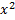 1. Dietahui f(x) =     – 2x + 3 Tentukanlah :
f(-2)			d. f(0)
f(3)			e. f(4)
f(8)			f. f(12)
2. Jika diketahui f(x) = 150 + 20x  Tentukanlah :
				      x
f(-2)			d. f(-1)
f(3)			e. f(4)
f(8)			f. f(5)
3. Diketahui f(x) =     – 2x + 2 dan g(x) = x – 4, tentukanlah :
f(x)+g(x)
f(x)-g(x)
f(2)+g(2)
(f-g)(4)
(f.g)(3)
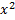 4. Tentukanlah bentuk fungsi dibawah ini :
	a. f(x) =  		, dalam interval (2,5)

	b. f(x) = 	

	c. f(x) =
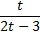 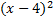 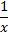